Promoting Sustainability for Community Health Worker-led Asthma Home Visiting Lessons from the New England Asthma Innovations Collaborative
Presented at the North Carolina Forum on Sustainable In-Home Asthma Management 
Stacey Chacker
September 13, 2016
NEIAC is an initiative of Health Resources in Action’s Asthma Regional Council of New England
New England Asthma Innovation CollaborativeControlling Asthma, Controlling Costs
NEAIC is a project of the Asthma Regional Council of New England, a program of Health Resources in Action
Established in July 2012 with a $4.2 million Award from Centers for Medicare and Medicaid Innovation.   

The project (NEAIC) described was supported by Grant Number 1C1CMS331039 from the Department of Health and Human Services, Center for Medicare & Medicaid Services.  The contents of this publication are solely the responsibility of the authors and do not necessarily represent the official views of the U.S. Department of Health and Human Services or any of its agencies.
Health Resources in Action
For children with poorly controlled asthma: 
Improve quality of care
Improve health and quality of life outcomes
Decrease health care utilization costs 
Advance sustainable payment systems
New England Asthma Innovation CollaborativeGoals and Partners
In four states: 
Nine Health Care Providers
Policy and Training Partners
Seven Medicaid Payers 
MMCOs
State Medicaid Offices
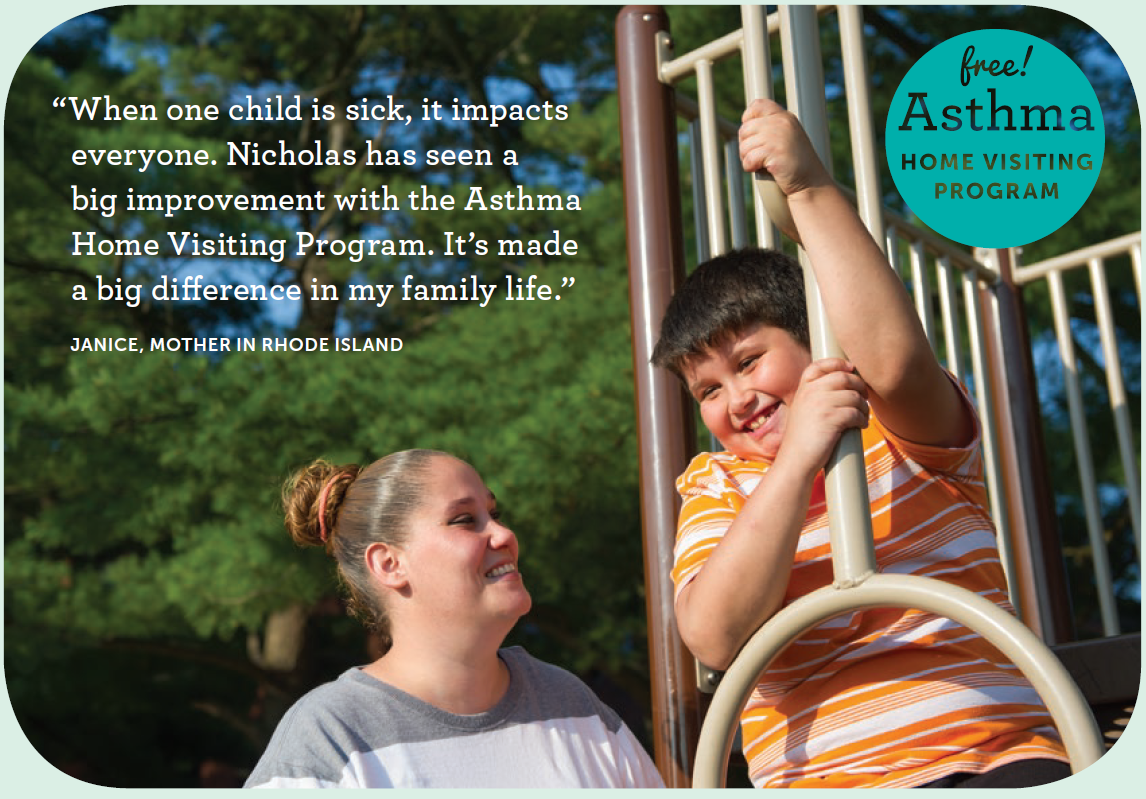 Health Resources in Action
NEAIC Intervention: CHW- Led Asthma Home Visits
1145 participants from January 2013 – June 2015, 
Assess patients’ needs and home environment
Provide asthma self-management education
Deliver cost-effective environmental supplies 
Improve quality and experience of care:
 Client-centered, use of motivational interviewing 
 Promote asthma action plans
 Promote connections to primary care & prevention
 Referrals for social services
Target Population 
Aged 2 – 17 years old
Medicaid or CHIP beneficiary 
A diagnosis of asthma from an authorized clinician
Poorly controlled asthma
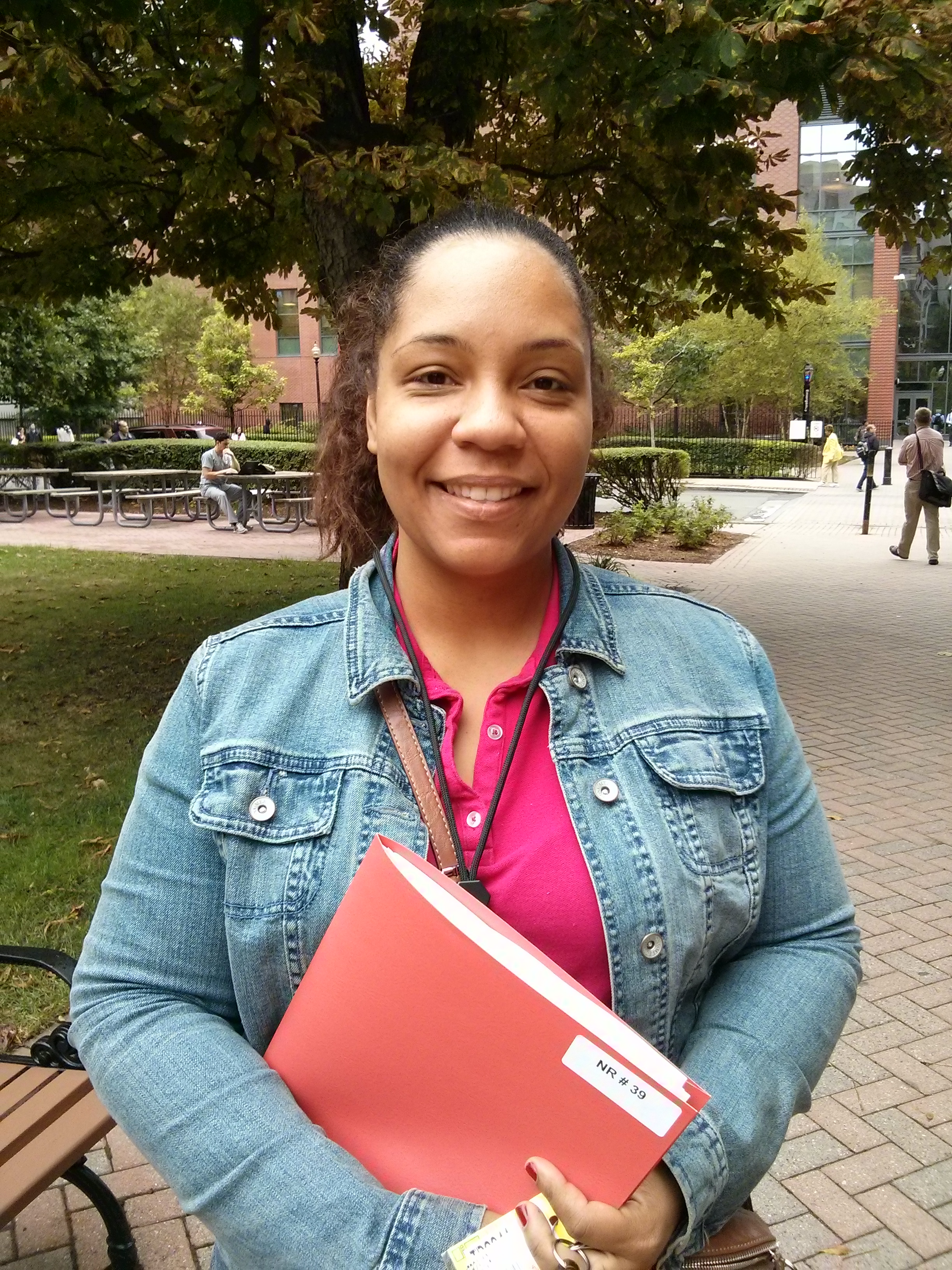 Health Resources in Action
Community Heath Workers
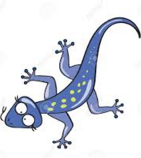 Frontline public health worker
Understanding of the experience, language, and/or culture
Liaison between healthcare and community 
Culturally competent service delivery
Advocate for individual and community needs.
Peer education
Social support and advocacy
Access to services
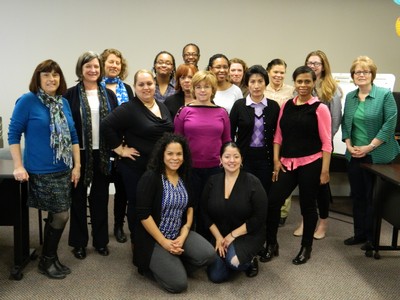 Health Resources in Action
Evaluation
Intervention: home visit / follow-up phone call data
Caregiver self-report (44Qs)  
    - 1st, last home visit, 6, 12 mos.
Environmental observations (36 items)
  	    - 1st & last home visit

Parent/Guardian focus groups


Claims and encounter data:
All claims
12 months pre/post 
Comparison population from claims
Health Resources in Action
The Intervention Works!
Data from home intervention shows
Improvements to the home environment
Improved Quality of Life
Improved Asthma Control
Decreased number of ER visits, number 
    and length of hospital stays = cost savings! 



Parent, “my son hasn’t been to the 
hospital in eight months!” and 
“I don’t know why health insurance doesn’t pay for this!”
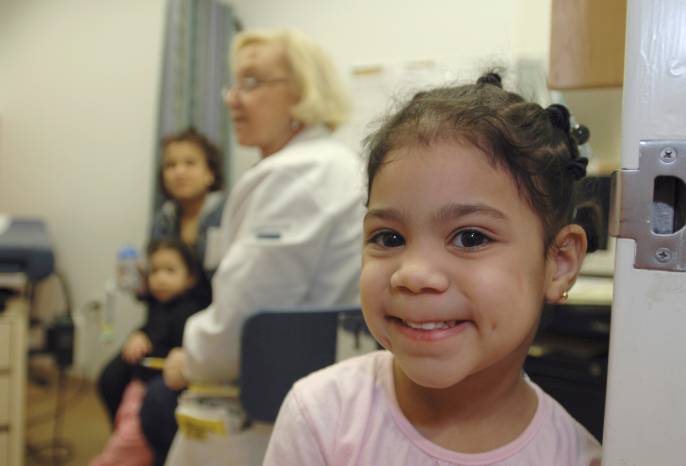 Health Resources in Action
Health Care Utilization – Caregiver Report
Note: For each health care utilization measure, differences between time intervals are statistically significant (p <.05*).
Health Resources in Action
Missed Work & School Days Due to AsthmaCaregiver Report
“He missed 20-30 days of school a year before the program. He hasn’t missed any school since the program.”  – Focus Group Participant
Note: Differences between time intervals are statistically significant (p =.000*).
Health Resources in Action
Asthma Control and Environmental Triggers
Note: Differences between time intervals are statistically significant (p =.000*).
|       Long Title of the Presentation and/or Meeting: Lorem ipsum dolore de sit
September 8, 2016
[Speaker Notes: Additionally, there have been improvements in all of the environmental factors measured by the CHWs during the first and last home visit. The presence or absence of the six environmental factors measured is used to calculate a composite environmental score, this is on a scale of 0-6. The mean environmental composite score at home visit 1 is 3.01, at home visit 3 the score is reduced to 2.32. This decrease is statistically significant (p <.05). The determination of the dust score has been altered slightly this quarter so that it matches how the MA Department of Public Health calculates the presence of dust. The presence of dust is measured as: None, Slight, Moderate, or Heavy; previously we had turned this into a binary result with only Moderate and Heavy dust prompting a presence of dust. The score now includes Slight dust as a positive presence as well.]
Preliminary Economic Evaluation
Claims and Encounter Data shows Decreases: 
90% in asthma-related ER visits (26% greater than comparison)
60% in overall ER visits (14% greater than comparison)
80% in use of oral corticosteroid (23% greater than comparison)
$1104 in total health care costs 

Note: These results have not been verified by CMMI’s evaluator, and are based on 
six months pre-post for 51 patients
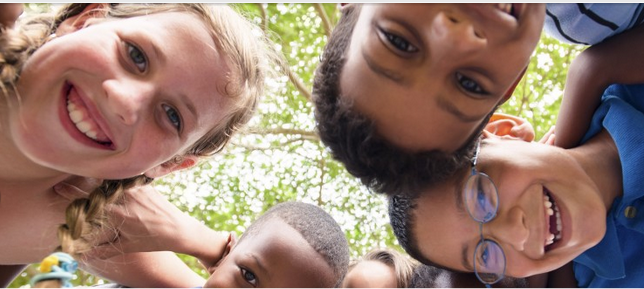 Final economic analysis for 12 months 
pre-post in progress. Anticipate 
data for 600 patients.
Health Resources in Action
Other Program Benefits
Better understanding of asthma and asthma meds

Increase of use of Asthma Action Plans

High caregiver satisfaction 

Families receive referrals for social services 

Benefits may extend to all household members from participation
Health Resources in Action
Payers as Partners
Invite/recruit early in process  - start with Medical Directors 

Outline problem and program goal 

Emphasize possible benefits – e.g. 
Members receive high-quality services, reducing utilization
Capacity built in payer’s service area
May compliment payer’s case management services
Payer gets data on health outcomes, quality of life and cost
Recognition  

Specify the “ask” – e.g.
Meetings 
Claims data 
Referrals 
Discussing piloting new payment models and policy change
Health Resources in Action
Securing Claims and Encounter Data
Health economist: specify data needed & time period. 
NEAIC request: All claims and encounter data for all pediatric patients ages 2 – 17 years old with diagnosis of asthma – for intervention population and to develop comparison group 


Assure HIPAA compliant environment


Develop secure data transfer protocols
Be sure to include all which will need access to data (for NEAIC – CMS) 


Patient Consent Forms – specifying purpose for sharing data, and entities it will be shared with.
Health Resources in Action
Securing Claims and Encounter Data
Work with Payer Compliance Offices to determine and draft necessary agreements (usually Data Use Agreements (DUA)); budget for legal review. 

Develop specifications. 

Comparison group (beware of other existing interventions that may impact findings)  

Remind payers in advance for data draw. 

Review all data for completeness as soon as receive.

Be prepared to negotiate and problem solve. 

Relationship building is important and ongoing!
Health Resources in Action
NEAIC Payer Assessment
Purpose: To gain a better understanding of: 

Factors important to payers when considering providing/paying for home-based asthma interventions

Views about supporting CHWs as part of clinical teams for asthma
Health Resources in Action
Assessment Key Findings
New England Payers are receptive to asthma home visiting programs and CHW workforce. Need  assurances of standards in training and qualifications.  

Payers and providers both need information re: CHW field and how to implement the pediatric asthma intervention effectively.

Priority for evidence needed to promote financing: 
Cost-benefit and improved health outcomes.
Need, especially among a payers’ membership
Impact on QI measures and patient satisfaction.
Health Resources in Action
Factors Influencing Decision Making for 
Reimbursement of Asthma Home Visiting
Evidence of clinical effectiveness and an adequate cost-benefit ratio are central. 

Cost alone will not drive the decision. 

Improvements in health care quality, patient experience of care, and meeting HEDIS measures important.
 
Compelling if clinical improvements and savings are shown for payer’s members or service area and linked to evidence of need.
Health Resources in Action
[Speaker Notes: Benefit –Cost ratio are central to making a case for coverage of any new service to both public and commercial payers.  
Cost-benefit analyses provided for high utilizers would be especially helpful, given the concerns payers expressed about shrinking Medicaid budgets and competing demands for new services.
Medication adherence is a new HEDIS quality measure for asthma care. ‘slight’ increase in expenses would not weigh heavily if the intervention improved care.]
Other Learnings
Accountable Care Organizations or “Provider-led Entities” (aka Providers) - becoming key decision makers in coverage of services

Payers and/or ACOS may “buy” or “build” services

In-home interventions may benefit a family – promote, and if possible measure.

Emphasize - Social Determinants of Health

Deploy “right size” intervention – based on risk
Health Resources in Action
[Speaker Notes: Benefit –Cost ratio are central to making a case for coverage of any new service to both public and commercial payers.  
Cost-benefit analyses provided for high utilizers would be especially helpful, given the concerns payers expressed about shrinking Medicaid budgets and competing demands for new services.
Medication adherence is a new HEDIS quality measure for asthma care. ‘slight’ increase in expenses would not weigh heavily if the intervention improved care.]
Pursuing Sustainable Financing and Spread
Current sustainability and spread: 
Community benefits
Departments of Public Health
Donor funding 
MMCO
Boards of Health 

Continuing efforts/opportunities: 
Accountable Care Organizations 
CDC 6|18 Initiative
MMCO 
1115 Waivers 
Delivery Systems Reform Incentive Payment Programs
Pay for Performance (or Social Impact)
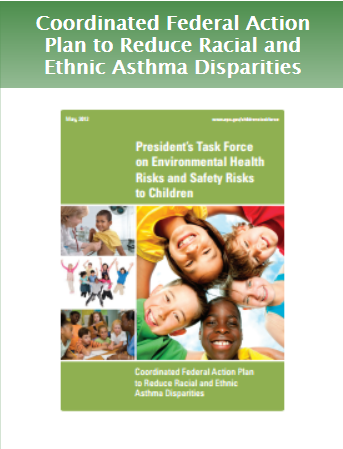 Health Resources in Action
Questions and Thank You!
Stacey Chacker, Co-PI Project Director schacker@hria.org 

Heather Nelson, PhD, MPH, Co-PI and Evaluator 
 	hnelson@hria.org 

“The project described is supported by Grant Number 1C1CMS331039 from the Department of Health and Human Services, Centers for Medicare & Medicaid Services.  The contents of this publication are solely the responsibility of the authors and do not necessarily represent the official views of the U.S. Department of Health and Human Services or any of its agencies.”
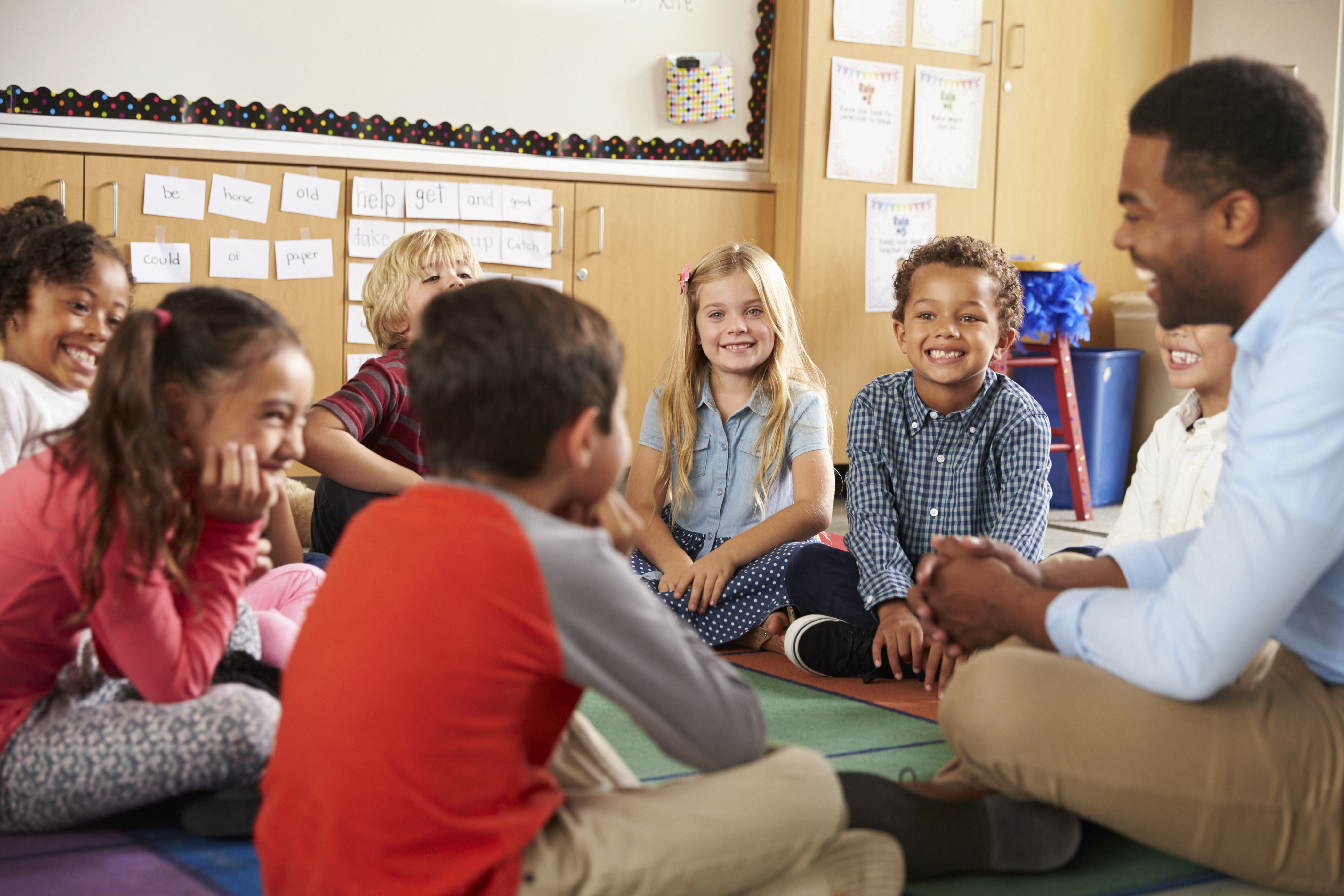 Health Resources in Action